Steaming and curving solid wood
Module 3
WULS
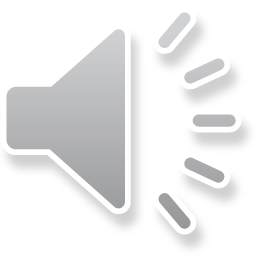 Warsaw, 1st December 2021
[Speaker Notes: In this module was prepared as part of the All Hands On Deck (AHOD) project, activity IO2A3. 
The substantive transmission of the manual is the absolute minimum of sailing knowledge necessary to build a small boat in workshop conditions. 
This portion of the message should be assimilated by every hobbyist of sailing. 
This is also what every enthusiast of this sport should know to understand roughly the principles of sailing boat construction. 
Every sailing enthusiast should improve their skills, looking for the best technique for building their dream boat. 
This can be learned in two ways: either through painstaking practice or from public experience. For those who prefer the desire to acquire reliable knowledge over to the written word, further chapters are intended.]
Unit 8. Bending of steamed wood on moulds (frames) and on hull (planks)
8 hour
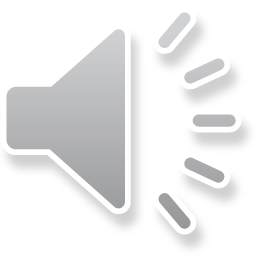 [Speaker Notes: This unit is about the Bending of steamed wood on moulds (frames) and on hull (planks).
All data will be presented in the next slides.]